Figure 12 Normalized spectra of MCG–6-30-15 (top panel) and a template star (bottom), with the position of the calcium ...
Mon Not R Astron Soc, Volume 359, Issue 4, June 2005, Pages 1469–1480, https://doi.org/10.1111/j.1365-2966.2005.08992.x
The content of this slide may be subject to copyright: please see the slide notes for details.
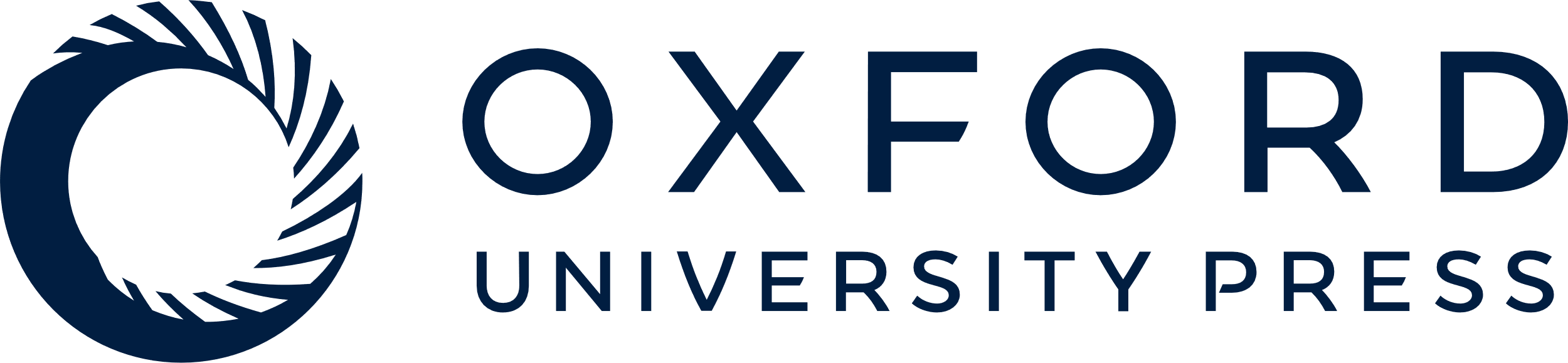 [Speaker Notes: Figure 12 Normalized spectra of MCG–6-30-15 (top panel) and a template star (bottom), with the position of the calcium triplet feature and broad O iλ8446 emission line marked.


Unless provided in the caption above, the following copyright applies to the content of this slide: © 2005 RAS]